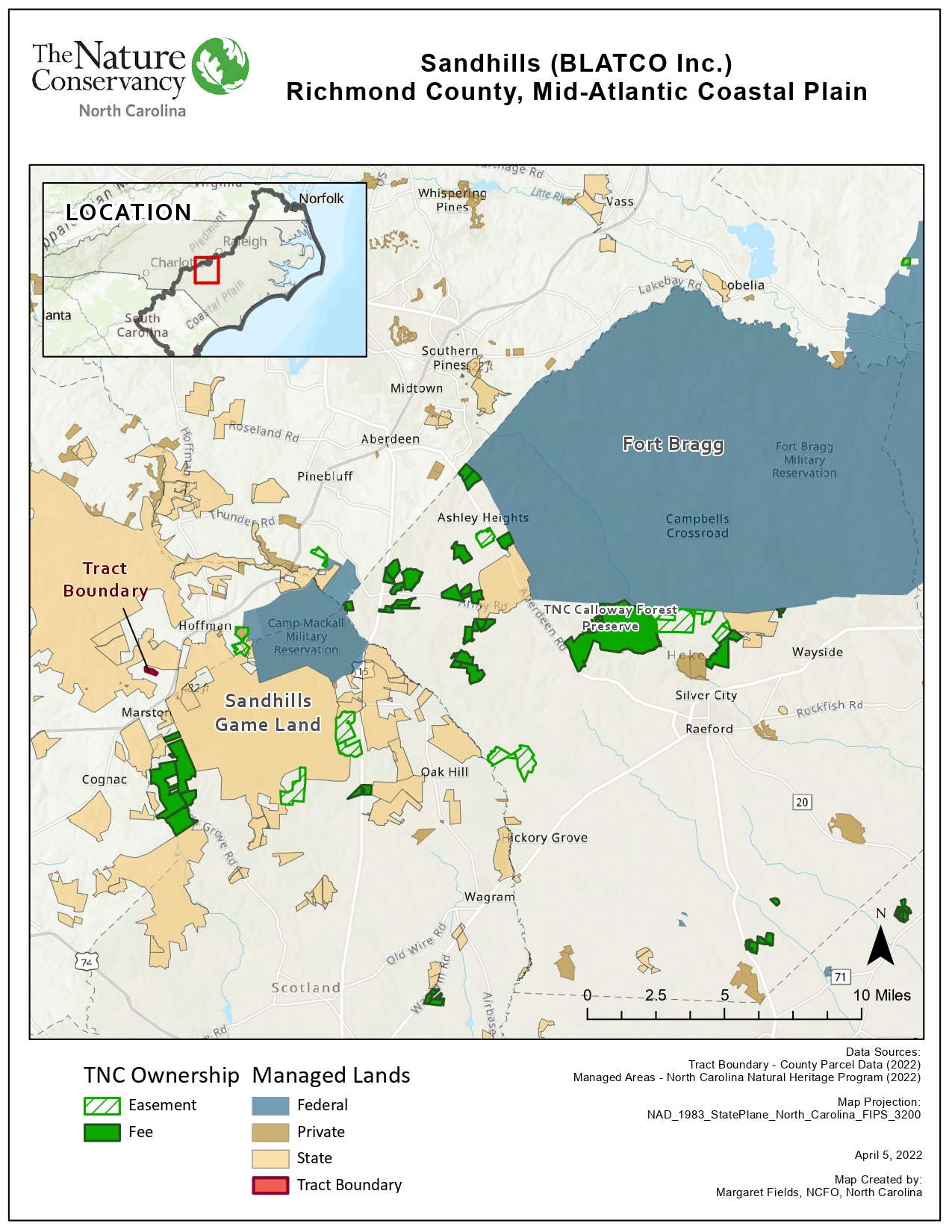 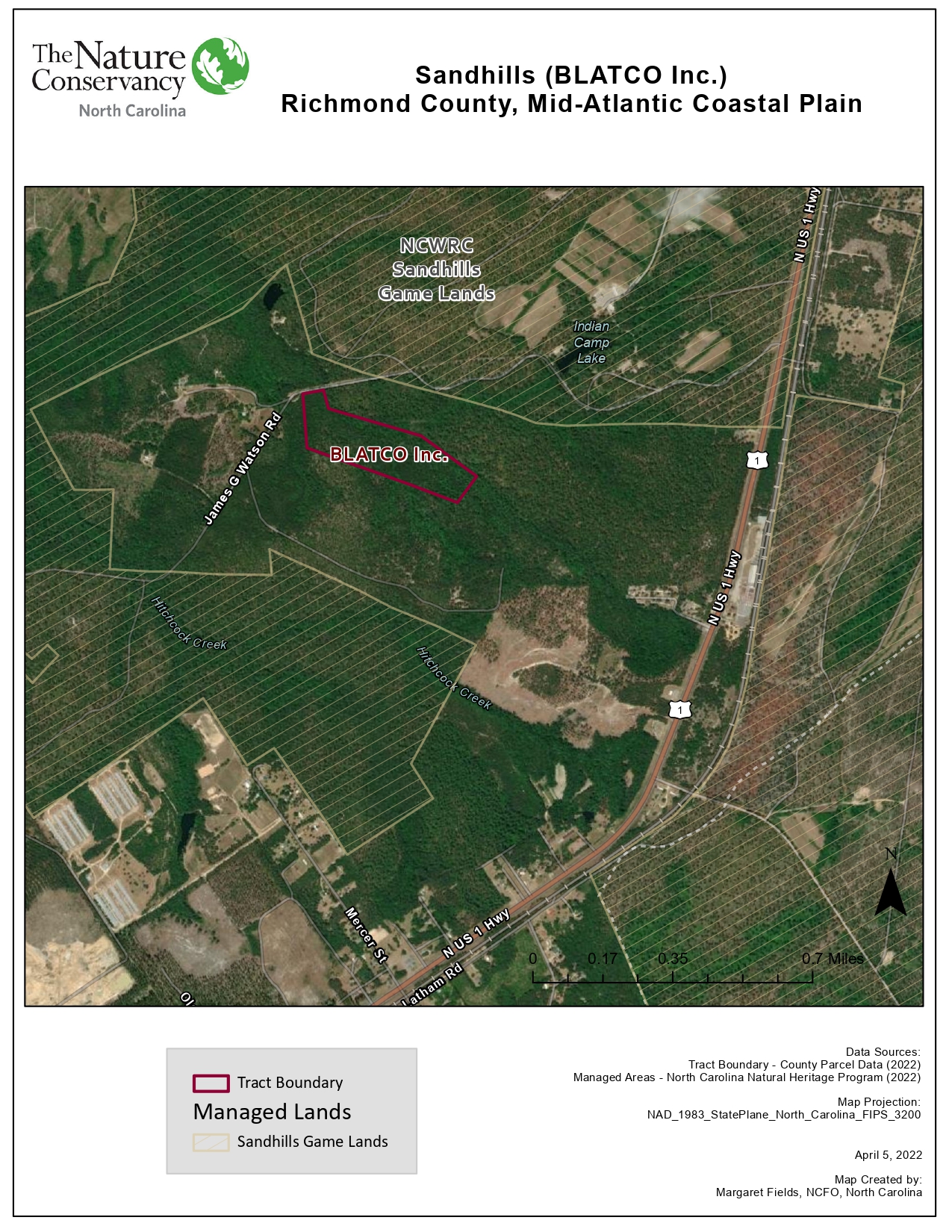 BLATCO, INC
 Fee Simple
34.82. ac
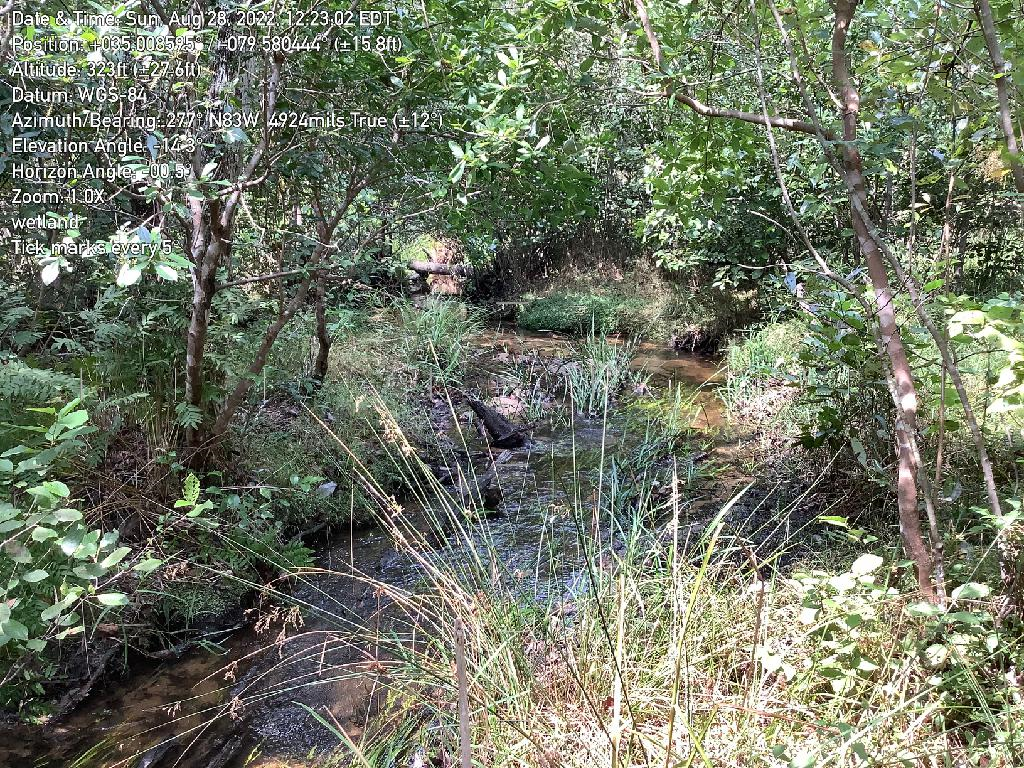 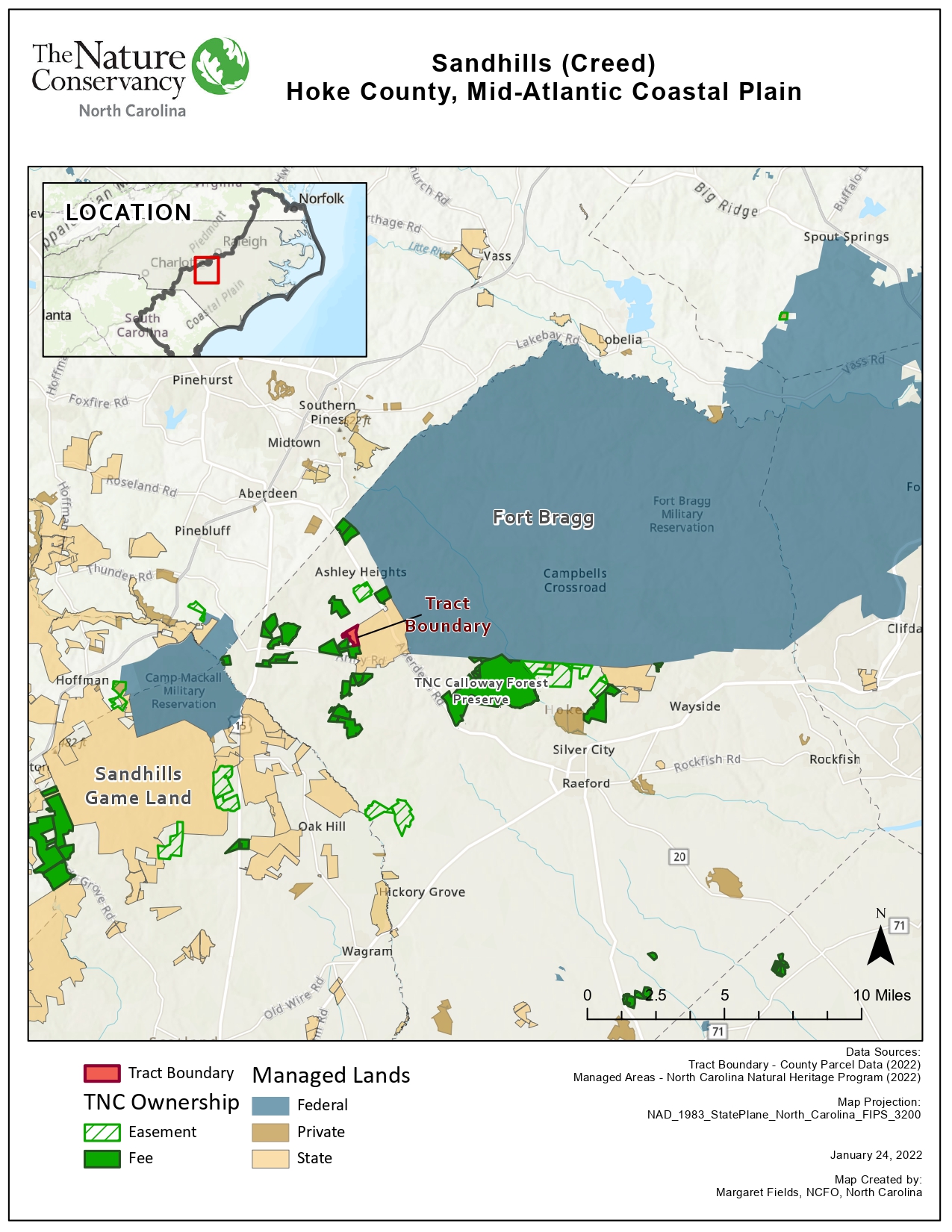 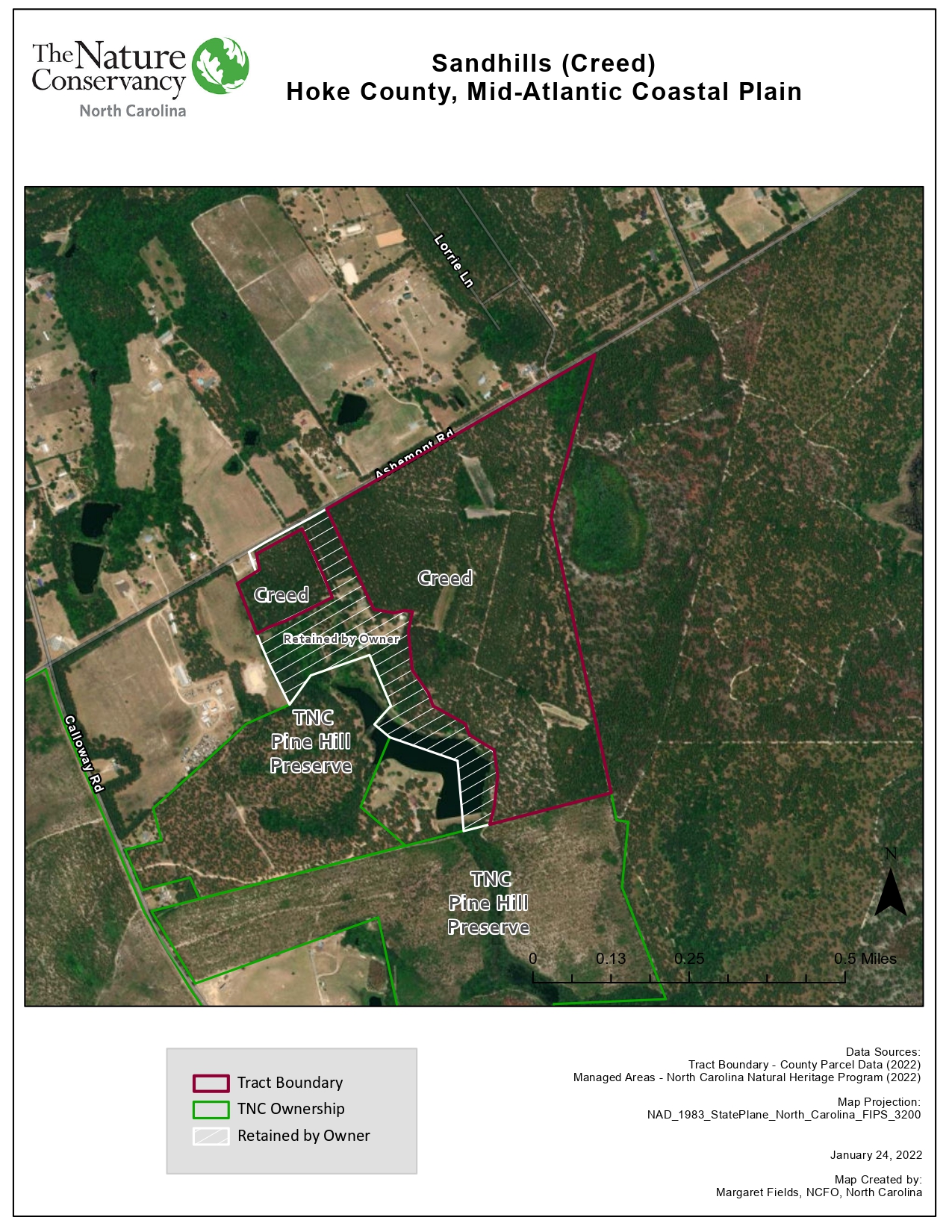 Conservation Easement
118.76 ac.
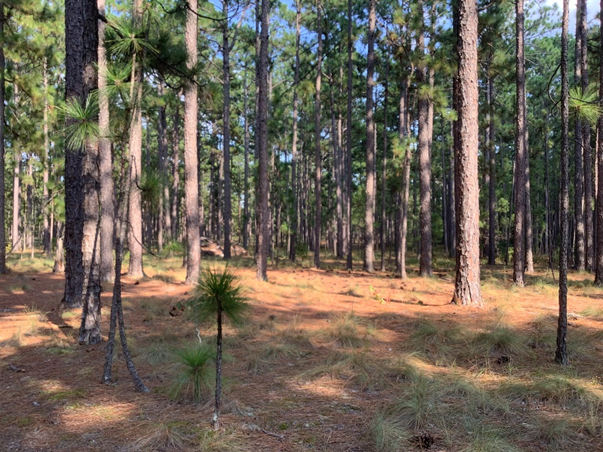